６．線型システム
６．１　線型システムの性質
６．２　インパルス応答
６．３　畳み込み
６．３　畳み込み（１）線形系の畳み込み演算
線形系の出力 y(k)は入力信号 x(k) と系のインパルス応答 g(k) との畳み込み演算(＊)で表現することができる。
単位サンプル信号を用いた信号表現
入力信号 x(k) は，
①単位サンプル信号 δ(k)のシフトδ(kーm)
②定数(x(m))
を乗じた値の総和として表現される。
単位サンプル信号を用いた信号表現の例
=
k
0
1
2
k
0
1
2
+
1
k
0
1
2
k
+
m
0
k
0
1
2
線形系の入出力関係
G
G
G
G
畳み込みのイメージ（その１）
時間 k
g(0)
g(1)
x とgの添え字が逆順
畳み込みのイメージ（その２）
出力
インパルス応答
入力
1
2
0
g(k)
k
定数倍
和
倍
+
G
k
倍
+
G
k
倍
+
G
k
1
2
0
1
3
時不変
畳み込みの整理
■インパルス応答を知れば，任意の入力に対する出力 y (k)を計算することができる。
：系に対する入力信号
：系のインパルス応答
：系の出力信号
（２）畳み込みの可換性
インパルス応答が g (k) である系に
　　　　　　　　　信号 x(k) を入力したときの出力

=インパルス応答が x (k) である系に
　　　　　　　　　信号 g(k) を入力したときの出力
（３）因果性を考慮した表示
インパルス応答の因果性： m < 0 のとき g (m) = 0
因果性考慮
さらに入力の因果性を考慮して
入力の因果性： m < 0 のとき x (m) = 0
たとえば，k = 2のとき
x(0)              x(1)            x(2)
g(2)             g(1)            g(0)
（４）畳み込みと信号長
インパルス応答信号の長さ	： Lip
入力信号の長さ	： Lin 

とすると，出力信号の長さ Lout は

　　　Lin  ≧ Lip のとき Lout  = Lip ＋ Lin
Lip
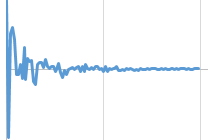 インパルス
応答
Lin
最後の信号
入力
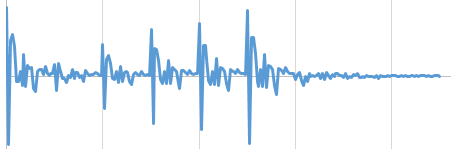 出力
Lout  = Lip+Lin
（５）Ｚ変換Z変換と多項式
X(z) = x(0) +  x(1)z－1 +  x(2)z－2 + ...
G(z) = g(0) + g(1)z－1 + g(2)z－2 + ...


G(z) X(z) = g(0)x(0) + (g(0)x(1) + g(1)x(0)) z－1  +


                   (g(0)x(2) + g(1)x(1) + g(2)x(0))z－2  +  ...
y(1)
y(0)
y(2)
畳み込みの式！
Z変換の積＝入力の畳み込み結果のZ変換
Z変換と時間領域の畳み込み
時間領域の
入出力関係
g(k)  ＊  x(k)  =  y(k)
Z変換
周波数領域の
入出力関係
G(z) ・ X(z)  =  Y(z)
Z変換の性質
①時間領域の畳み込みがZ変換の積

②系のインパルス応答 g(k) のZ変換 G(z) が伝達関数となる。

③伝達関数 G(z) に z = e jΩ を代入すると周波数特性が得られる。

④時間遅延（シフト）させるときの演算が簡単
　　　
                Z[x(n－k)] = z－k Z[x(n)]
（６）畳み込みの種類
①直線畳み込み（線形畳み込みともいう）
　これまで説明してきた畳み込み




②円状畳み込み（巡回畳み込み，循環畳み込みともいう）
　　周期信号同士の直線畳み込み結果をその周期で切り出したもの。
＝
＊
（入力）
（出力）
（インパルス応答）
円状畳み込み
①DFTでは周期化信号を扱う。
　⇒特定の周期で入力信号を切り出す必要。
N
N
N
＝
＊
Nの範囲からはみ出した部分が回りこむ現象
円状畳み込みの順序
①周期化した後に畳み込む。





②インパルス応答と畳み込んだ後，周期化
g(k)
周期化
（＝パルス列との直線畳み込み）
インパルス応答 g(k)
との直線畳み込み
x(k)
x(k)
インパルス応答 g(k)
との直線畳み込み
周期化
g(k)
周波数変換と畳み込みの関係
Z変換の積　⇔　直線畳み込み
　　　　　　　　（物理的演算）

DFTの積　　⇔　円状畳み込み
　　　　　　　　（周期化という人工的な都合）

【参考】（以下を思い出そう）
フーリエ変換の積　⇔　直線畳み込み
インパルス応答・周波数特性
畳み込み
y(k) = x(k)＊g(k)
インパルス応答
g(k)
DFT
逆DFT
周波数特性
G(k)
Z変換
逆Z変換
z = ejΩ
伝達関数
G(k)
積
Y(z) = X(z)・G(z)